Chapitre 1: À L’Université
COMPÉTENCE 1: Identifying People and Describing Appearance
Les adjectifs et il est/elle est + adjectif ou c’est + noun pg 34
PRONONCIATION: Il est + adjectif/ Elle est + adjectif
When the e is added to make the feminine form, the consonant is no longer final and is pronounced.
When a masculine adjective form ends in a pronounced final consonant, or in e or é, however, you will hear no difference between the masculine and feminine forms.
The final s of plurals is not pronounced, nor is a consonant that immediately precedes it, unless it is c, r, f, or l. The masculine plural forms sound like the masculine singular forms and the feminine plural forms sound like the feminine singular forms. You must pick up the plurality from the context.
Note importante
C’est (He is, She is, It is/ This is/ That is)/ ce sont (They are/ these are/ those are) – to identify people and things
Il est, elle est/ Ils sont, Elles sont – to describe people or things (profession, nationality, religion or prepositional phrases – where someone/ something is or is from )
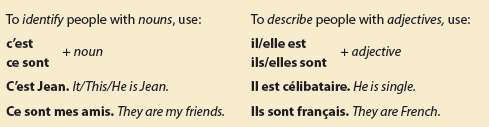 Adjectifs (usually placed after the nouns)
To make the adjective feminine – add (e) unless it already ends in « e »
If the adjective ends in « é » - add (e)
To make the adjective plural – add (s) unless it already ends in  « s » or « x »
Plural form  for feminine adjectives – add (s) to the feminine form
Adjectives agree with gender and number
Exception of 15 adjectives placed before the nouns
beau (belle)
joli(e)
jeune
vieux (vieille)
nouveau (nouvelle)
bon (bonne)
mauvais(e)
gentil(le)
grand(e)
petit(e)
gros(se)
autre
même
seul(e) (only)
premier (première)
Changes in endings of adjectives
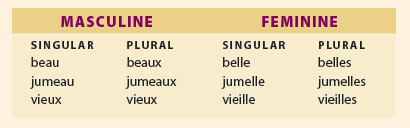 Gentil in feminine form – gentille

Beau – bel, nouveau – nouvel, vieux – vieil (masculin singular when  situated before a vowel noun)
Changes in endings of adjectives
Note de grammaire/ vocabulaire
Comment est…? – What is …. like?
Sa, son, ses – his/her/its (Adjectif possessif)
Tu es d’où? – Where are you from?

Négation -  Sujet + ne / n’ + Verbe + pas + nom / activité
Ex: Ce ne sont pas mes frères. / Ce n’est pas mon chien.
Ex: Il ne fait pas beau.